Vicinity Map
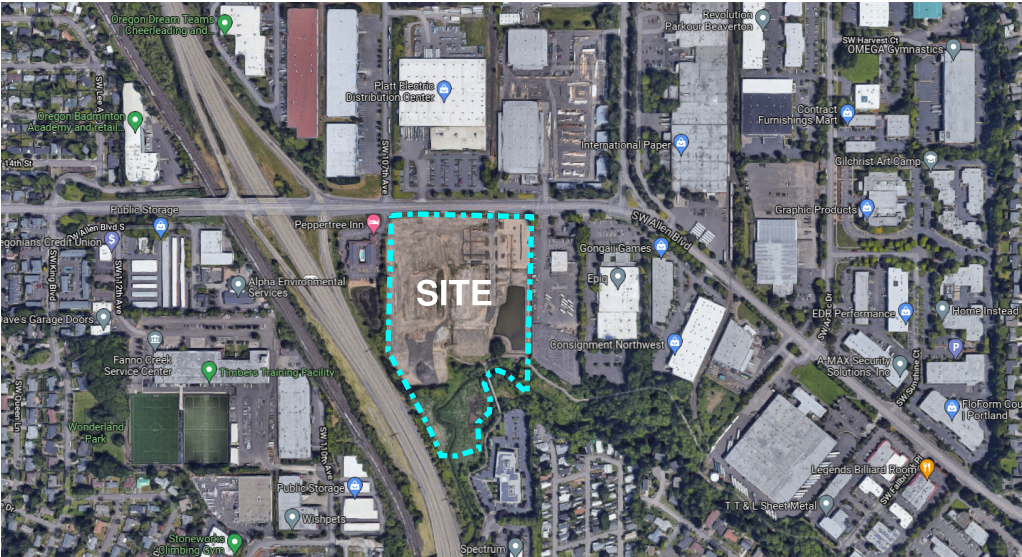 Site Plan
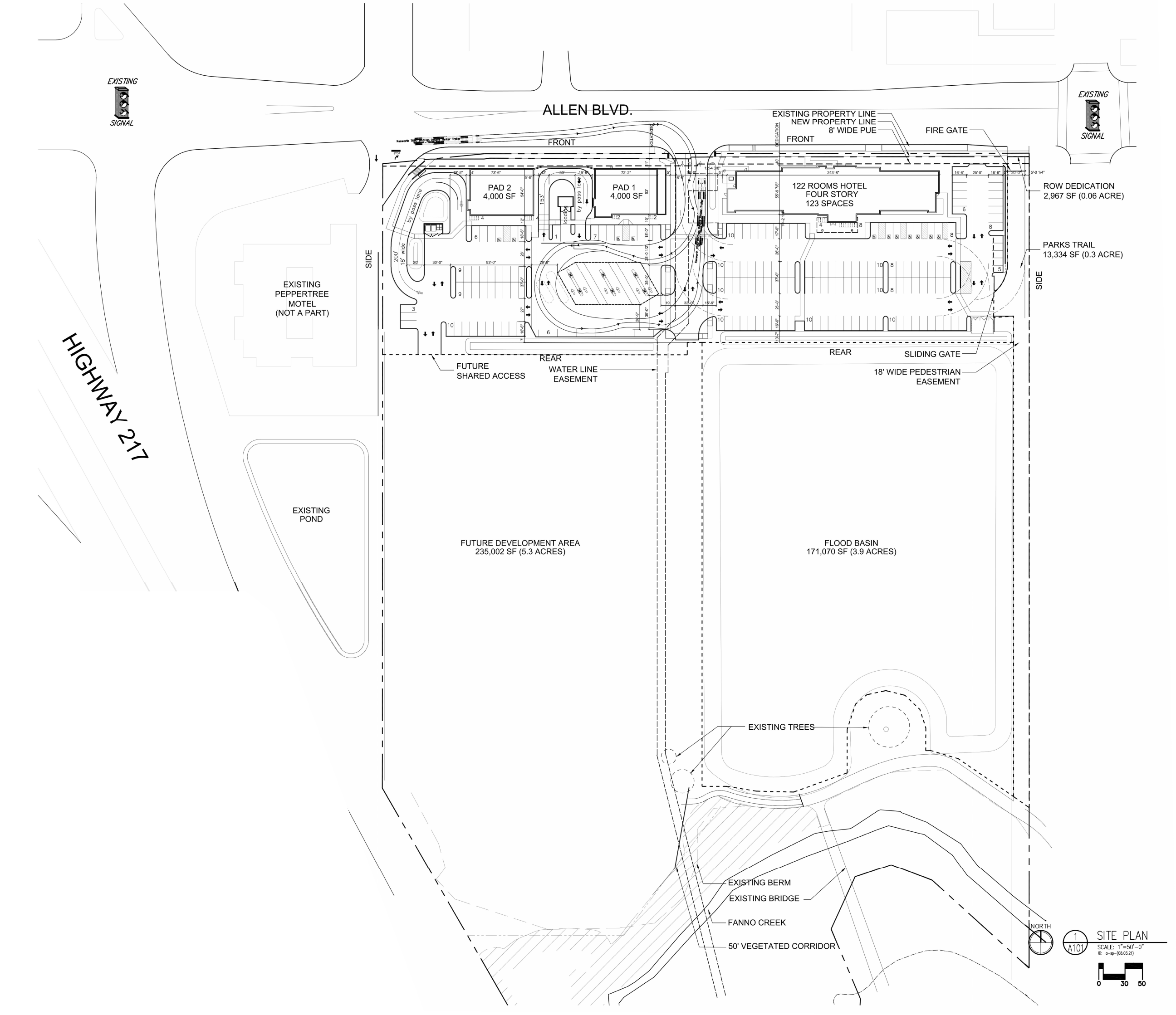 Enlarged Site Plan
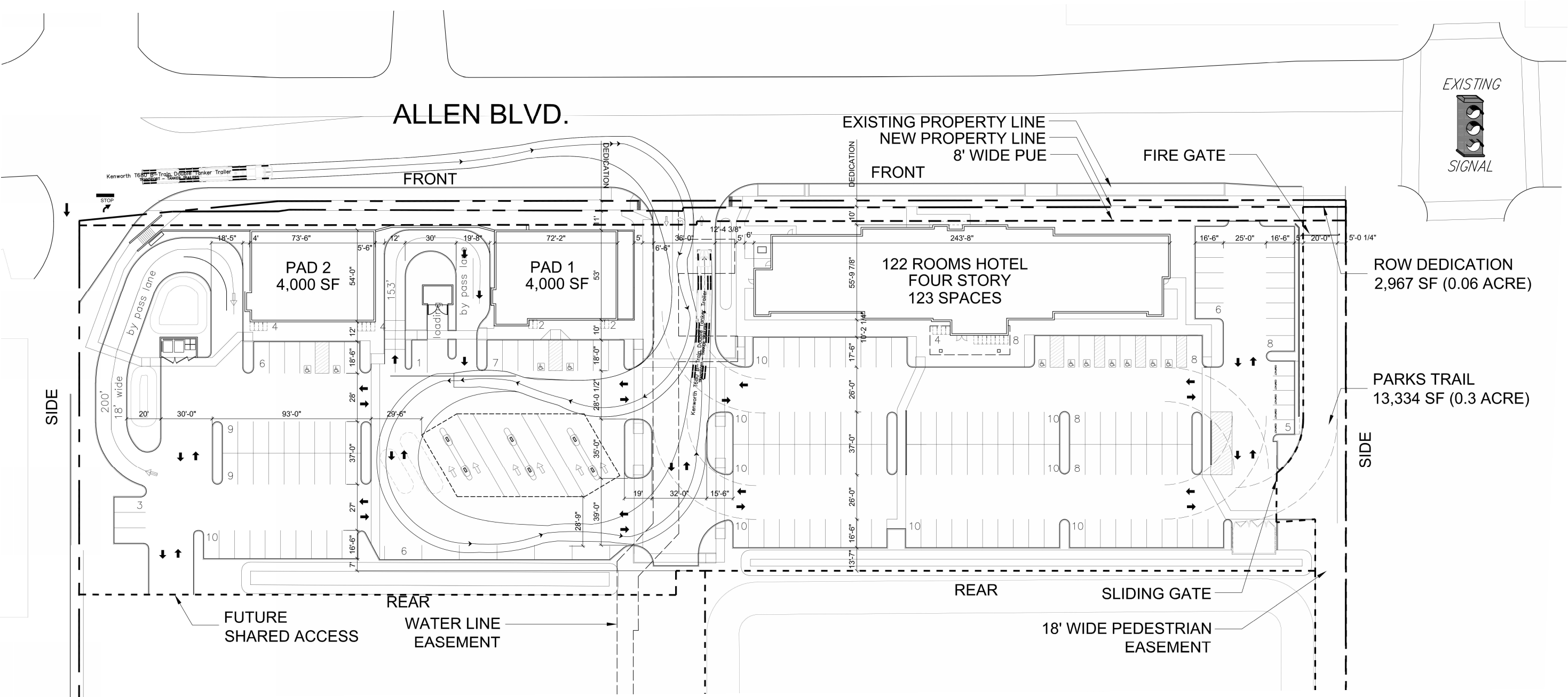 Pedestrian Pathways
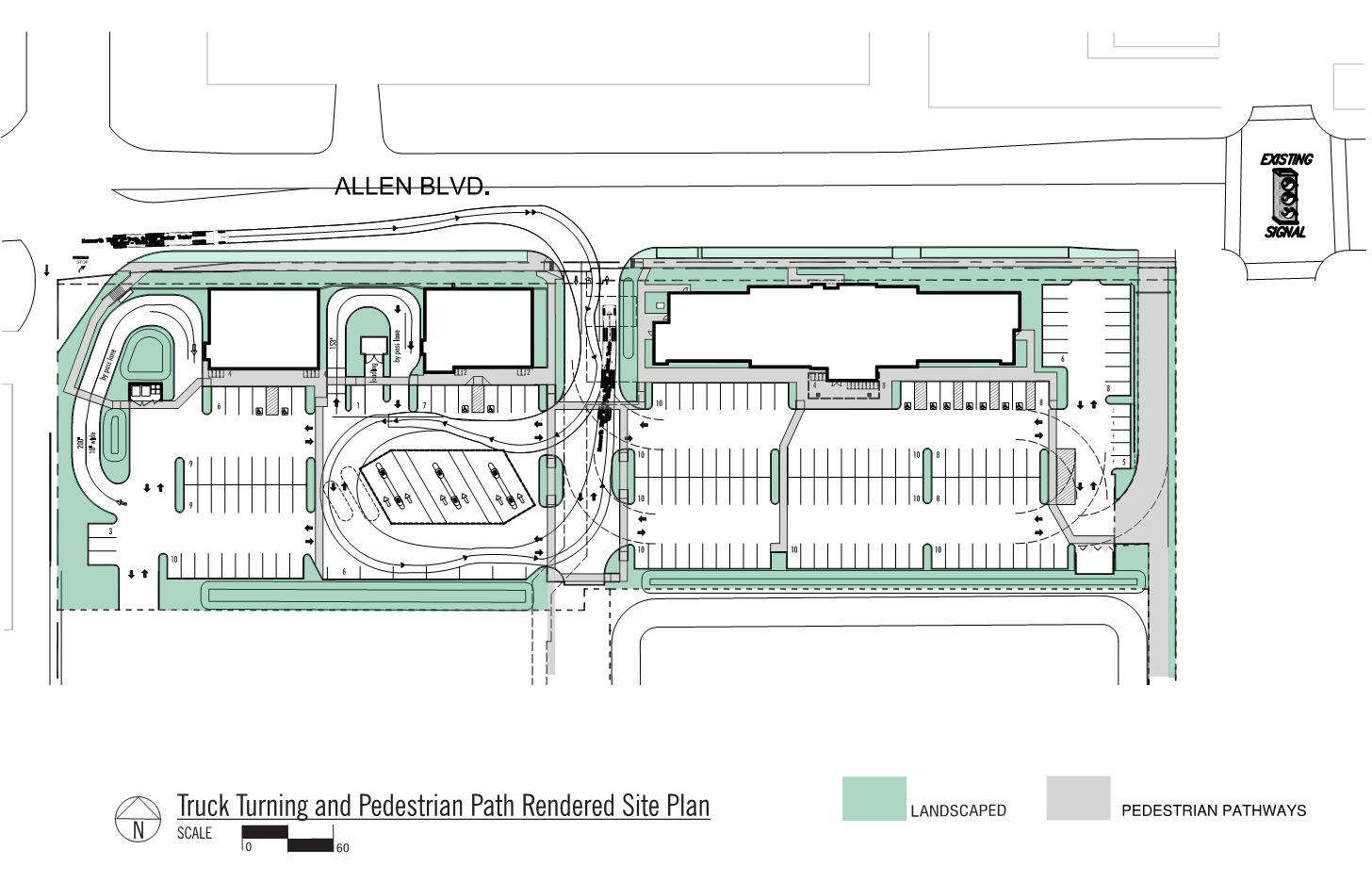 Hotel Elevations
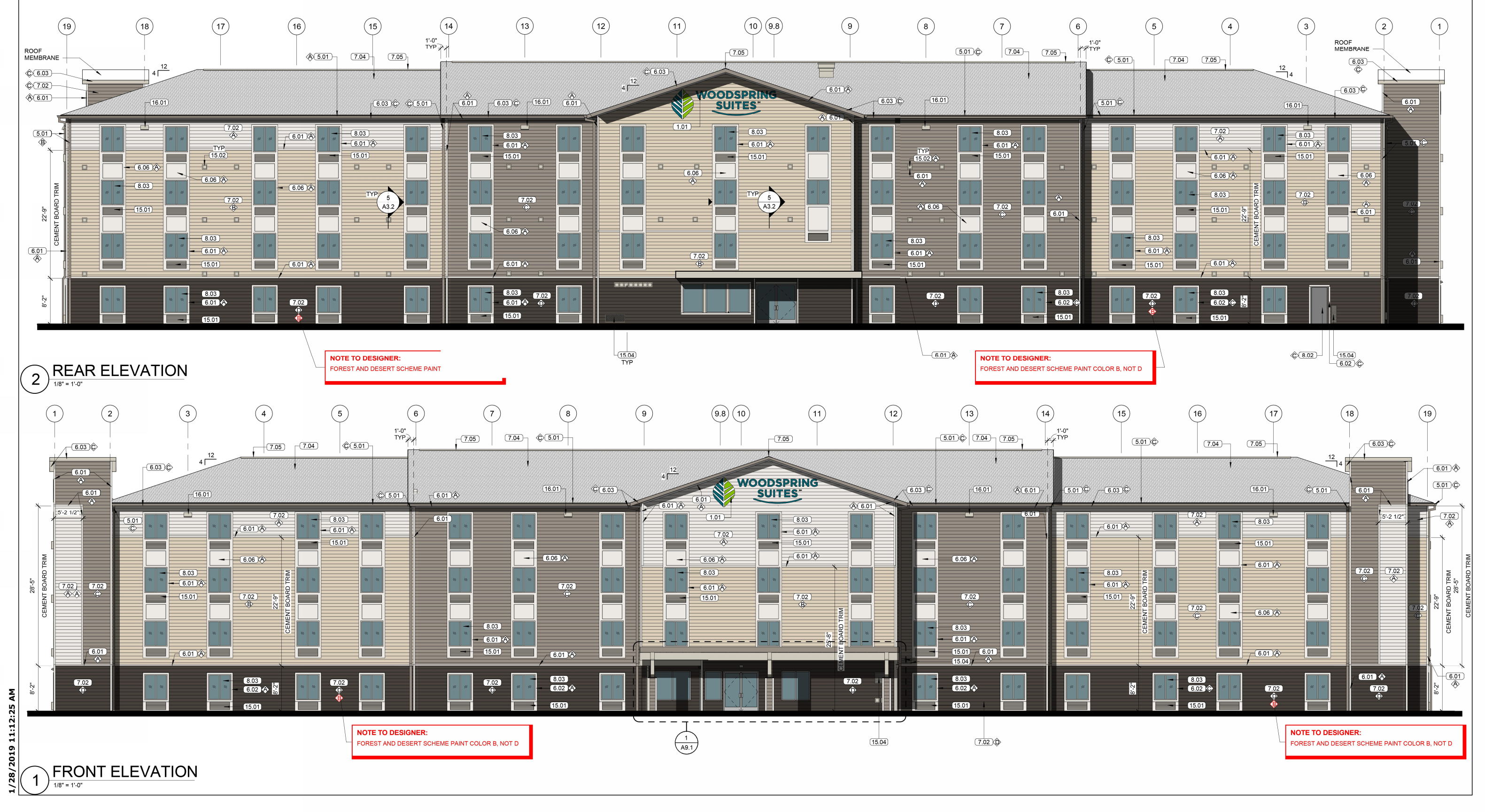 NORTH ELEVATION
SOUTH ELEVATION
Hotel Elevations
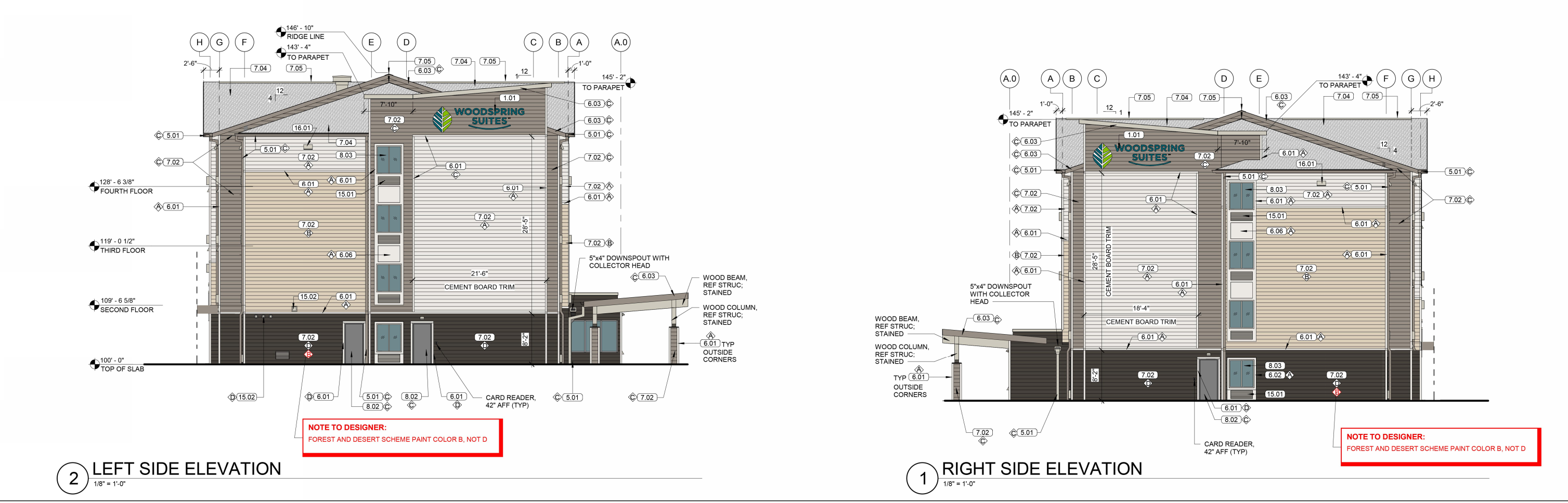 WEST ELEVATION
EAST ELEVATION
Hotel: Forest (color) Scheme
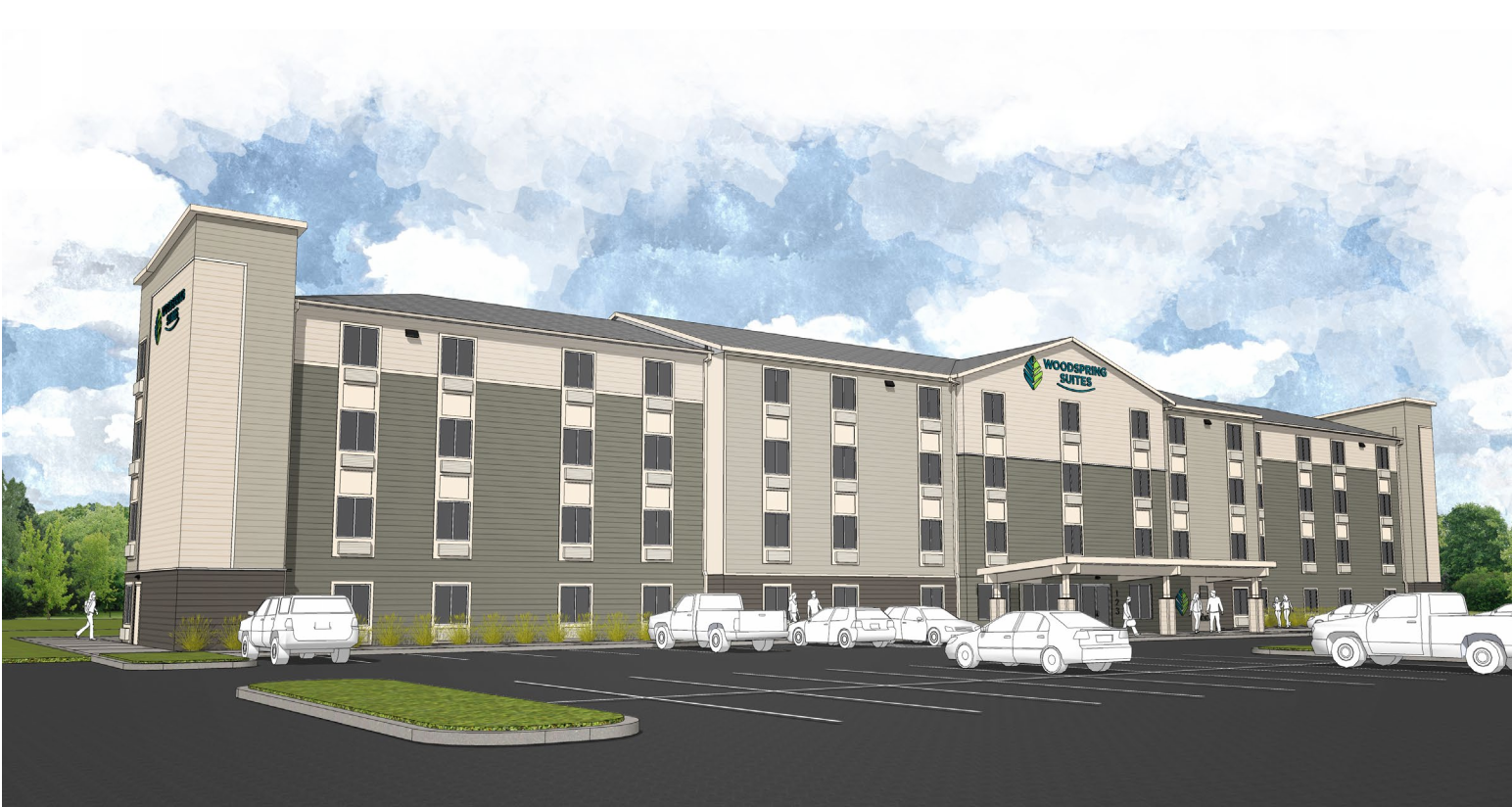 Pad 1 Elevations
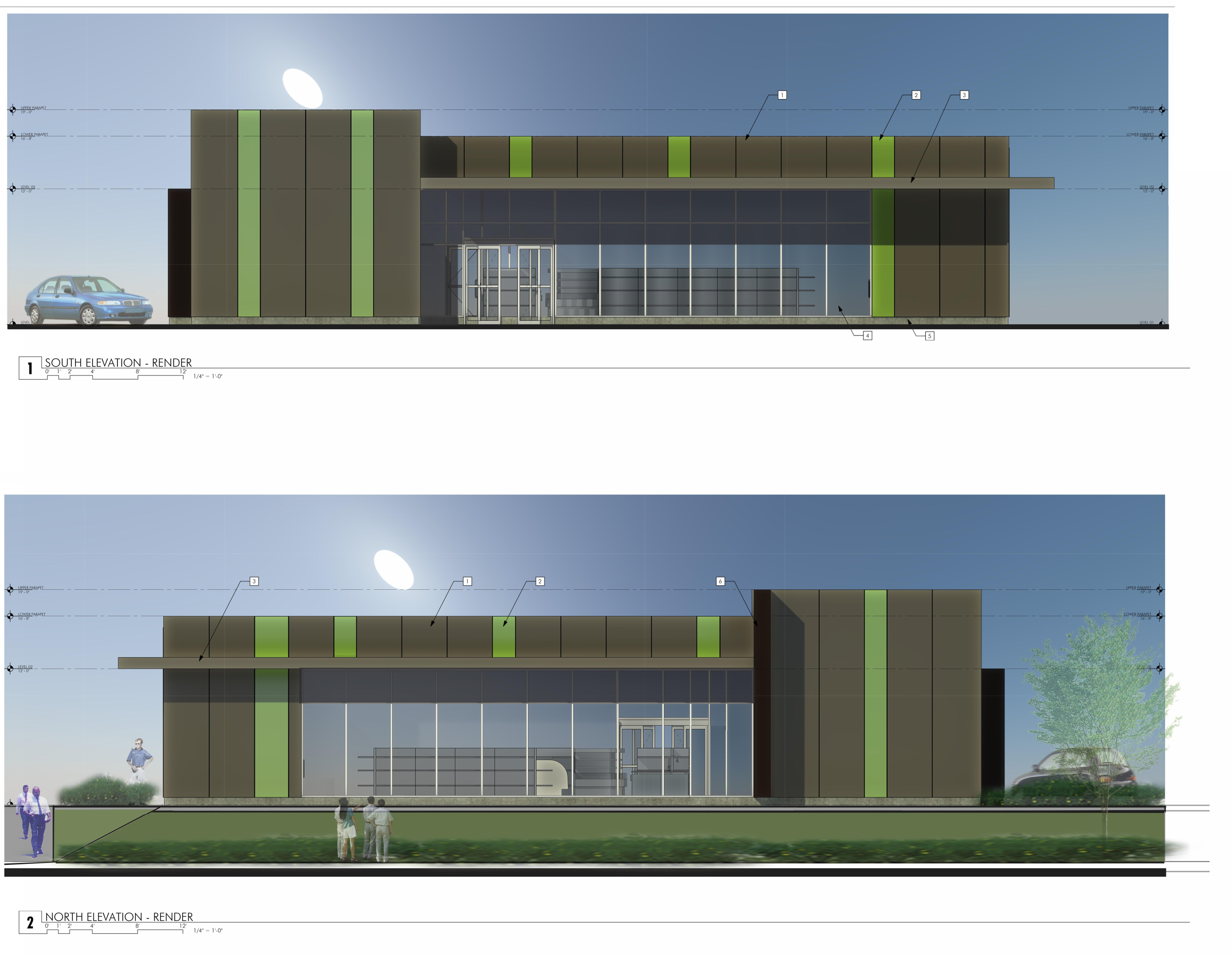 Pad 1 Elevations
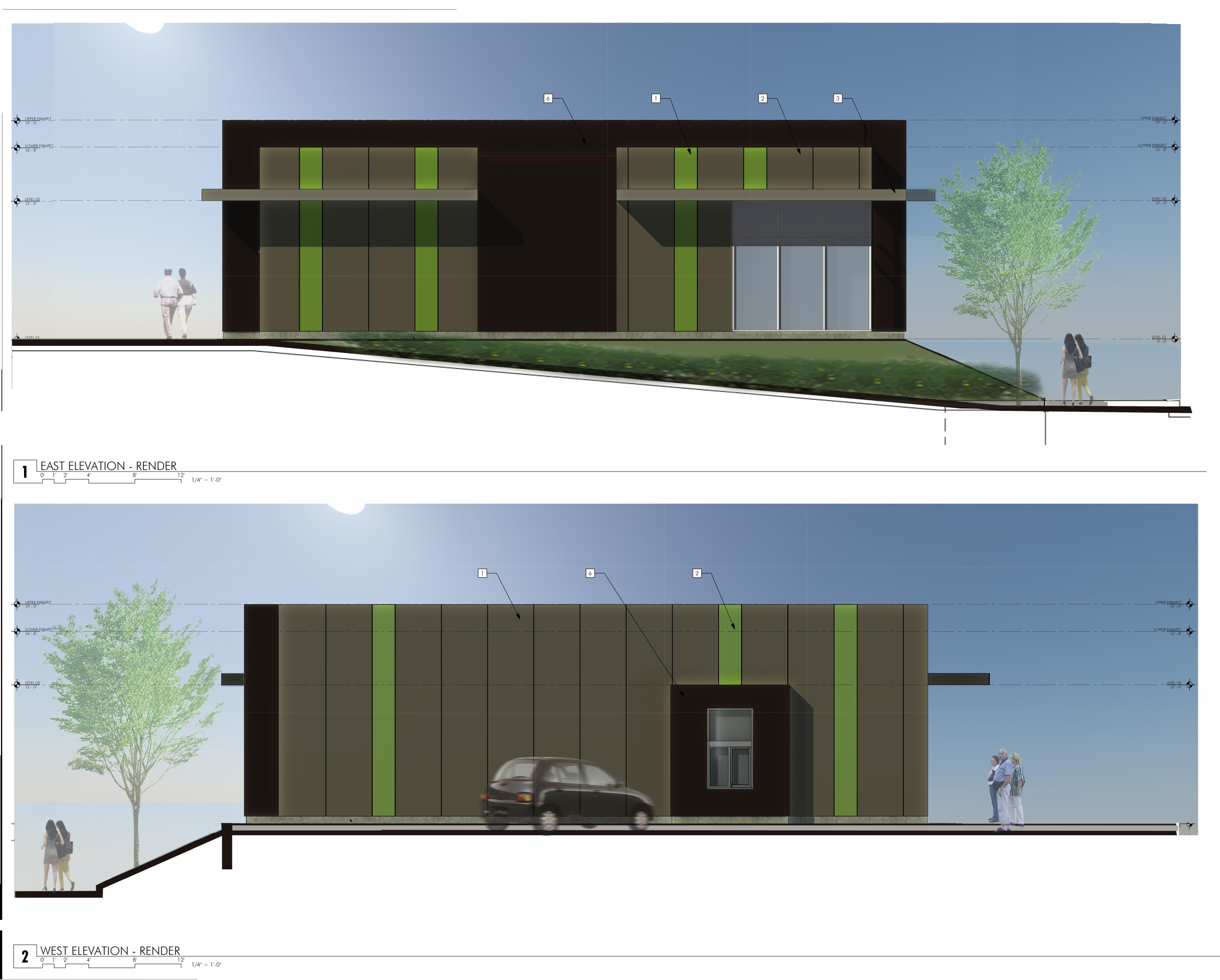 Pad 1 Materials
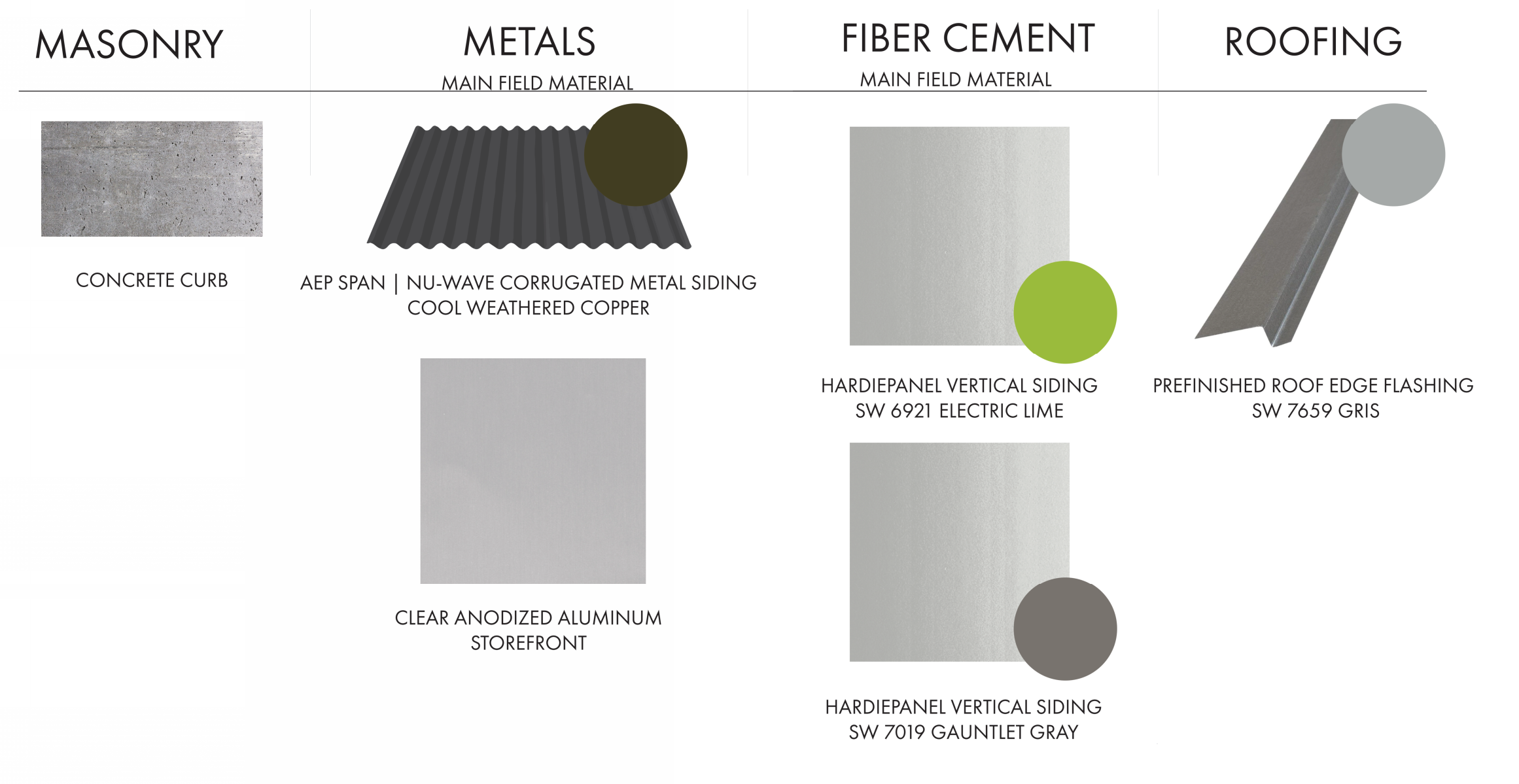 Pad 2 Elevations & Materials
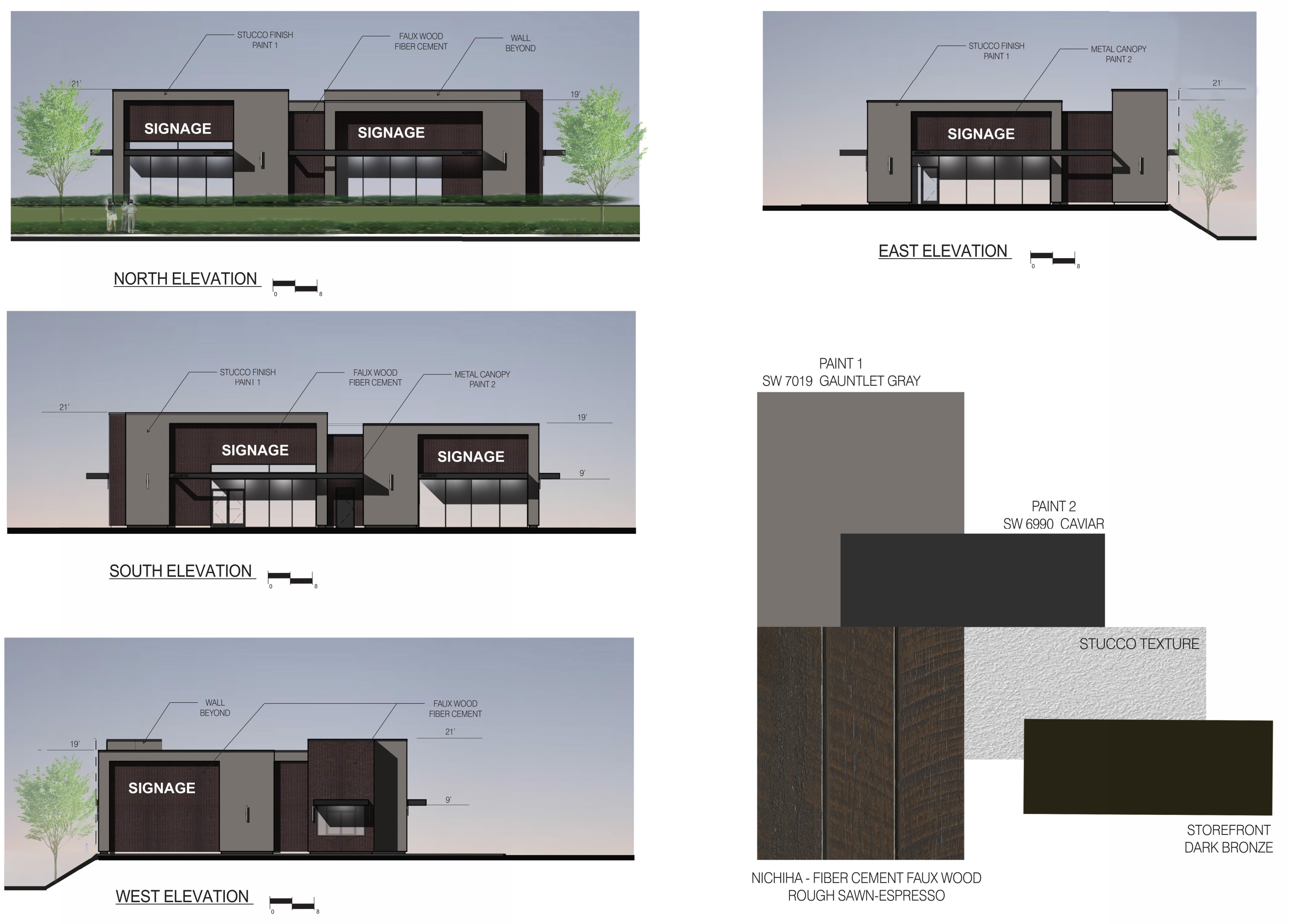 Condition as Written:

B. 	Prior to issuance o the site development permit, the applicant shall:
8. 	Submit to the City of a copy of issued permits or other approvals needed form the Oregon Department of Transportation for work within, and/or construction access to ODOT right of way (Site Development Div. / SAS)
Requested Revision:

Move Condition B(8) to “E. Prior to final inspection/occupancy of any building permit”

As written condition 8(B) requires ODOT permits be issued before site and building permits can be issued. ODOT permitting is a long process that will delay work onsite until after the fall rains begin. This will negatively impact the project and push the construction start a full year to spring of 2023. Moving the condition to Section E will allow site and building construction to begin before fall rains and still ensure the ROW improvements are completed before occupancy.
Raised ROW Sidewalk Assessment
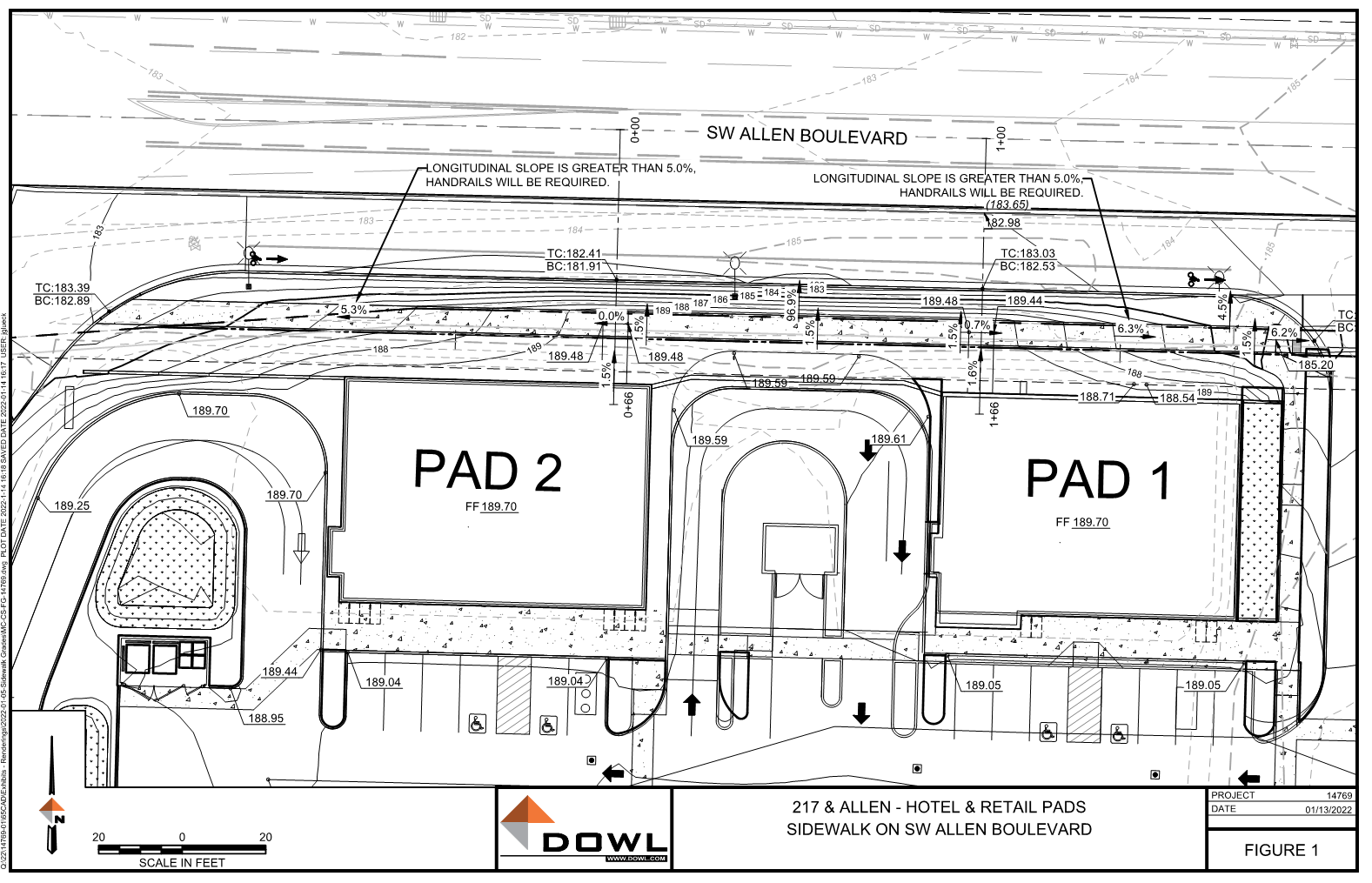 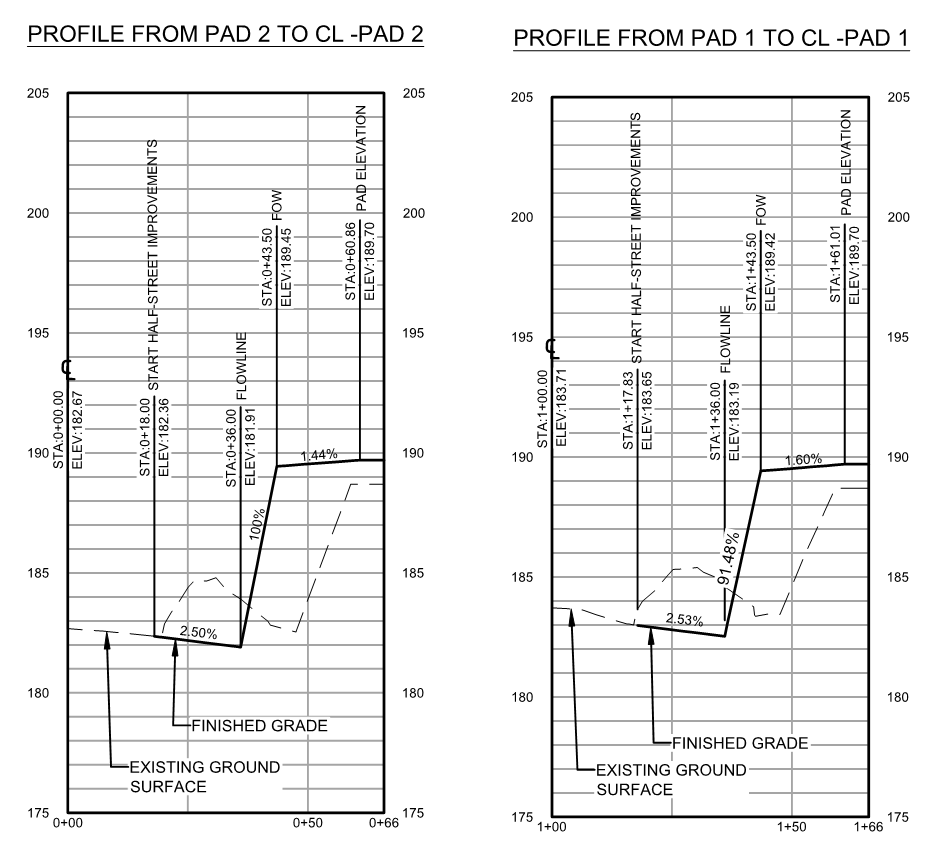 (CURB)
(CURB)
SIDEWALK
SIDEWALK
ROW
ROW
Grading Plan
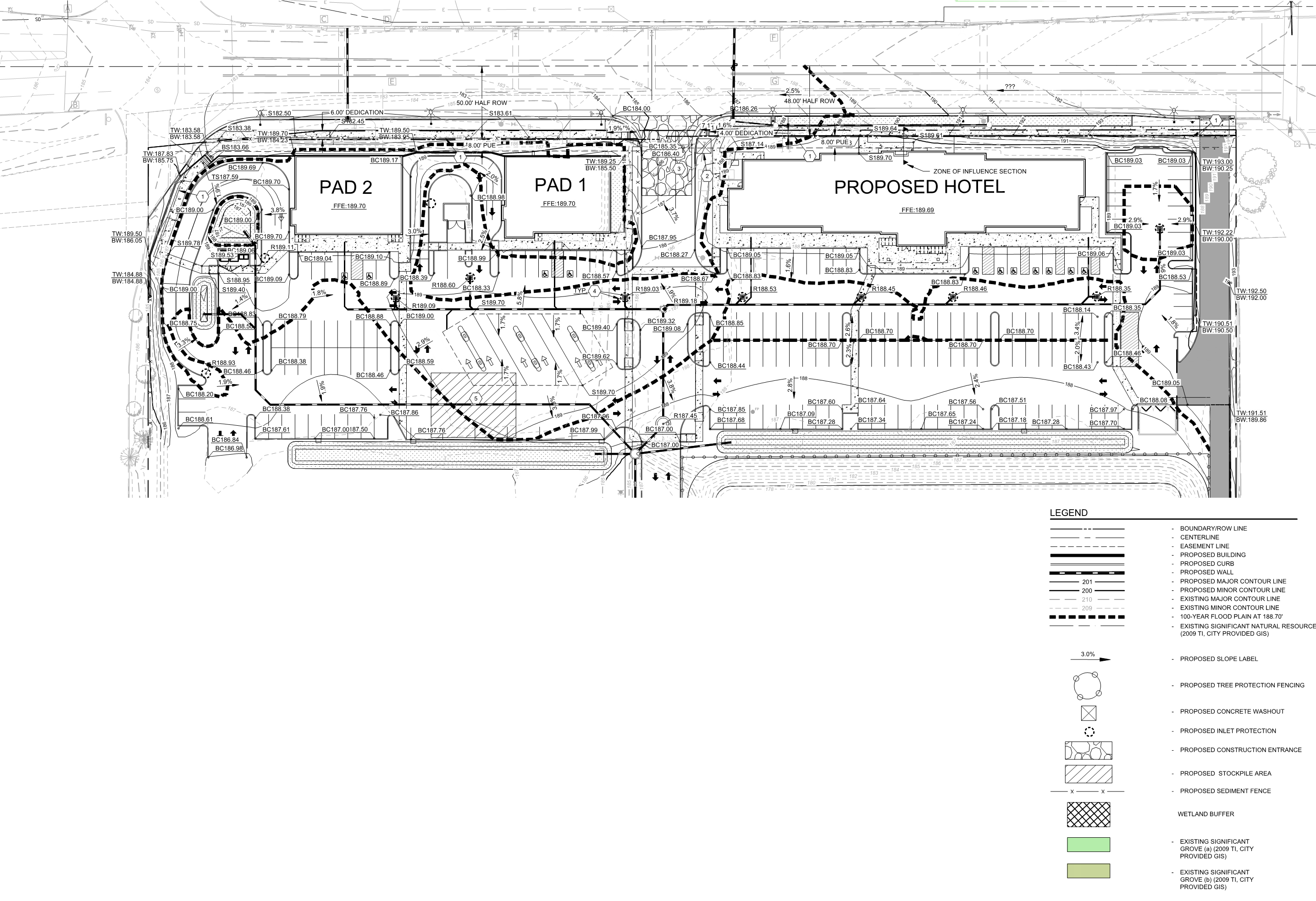 Grading Plan
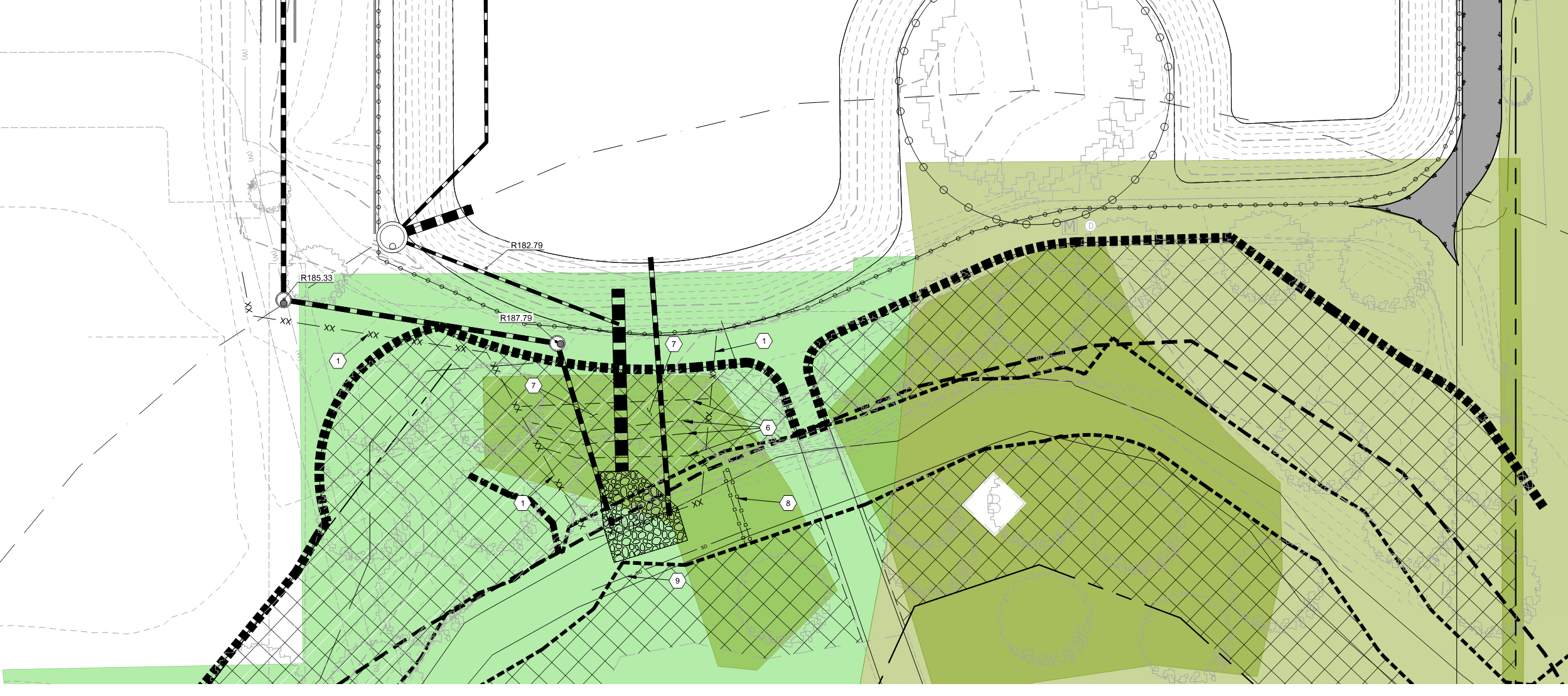 ROW Striping Exhibit
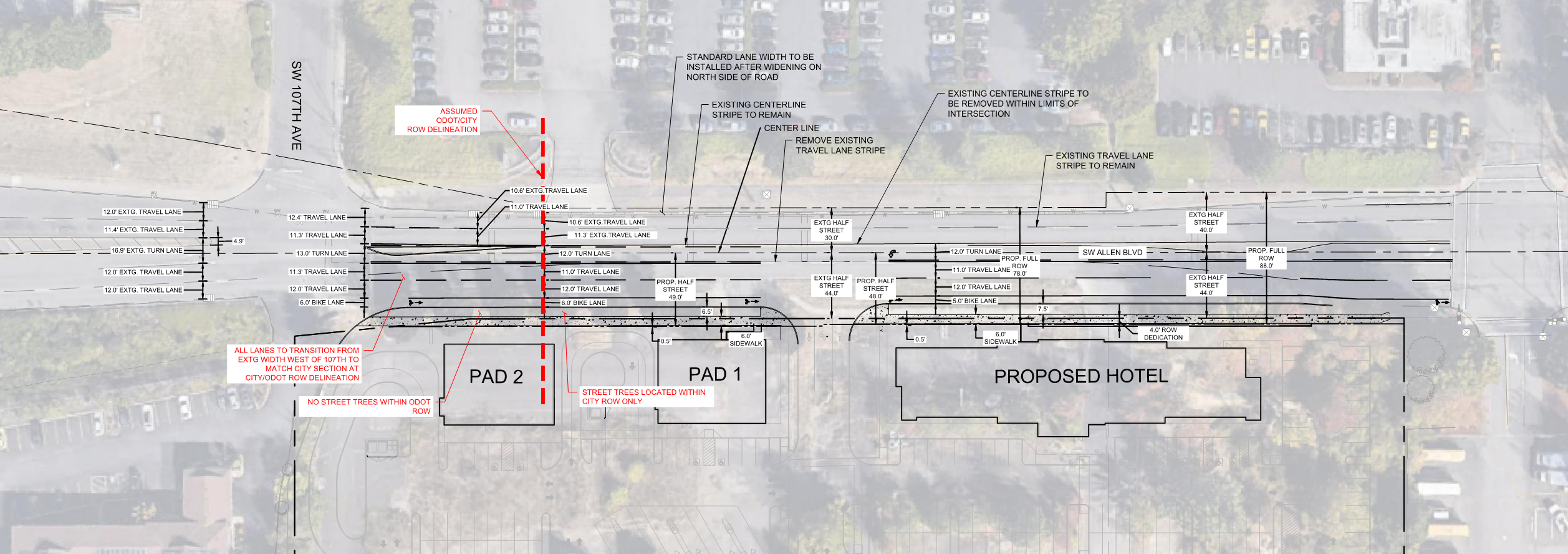 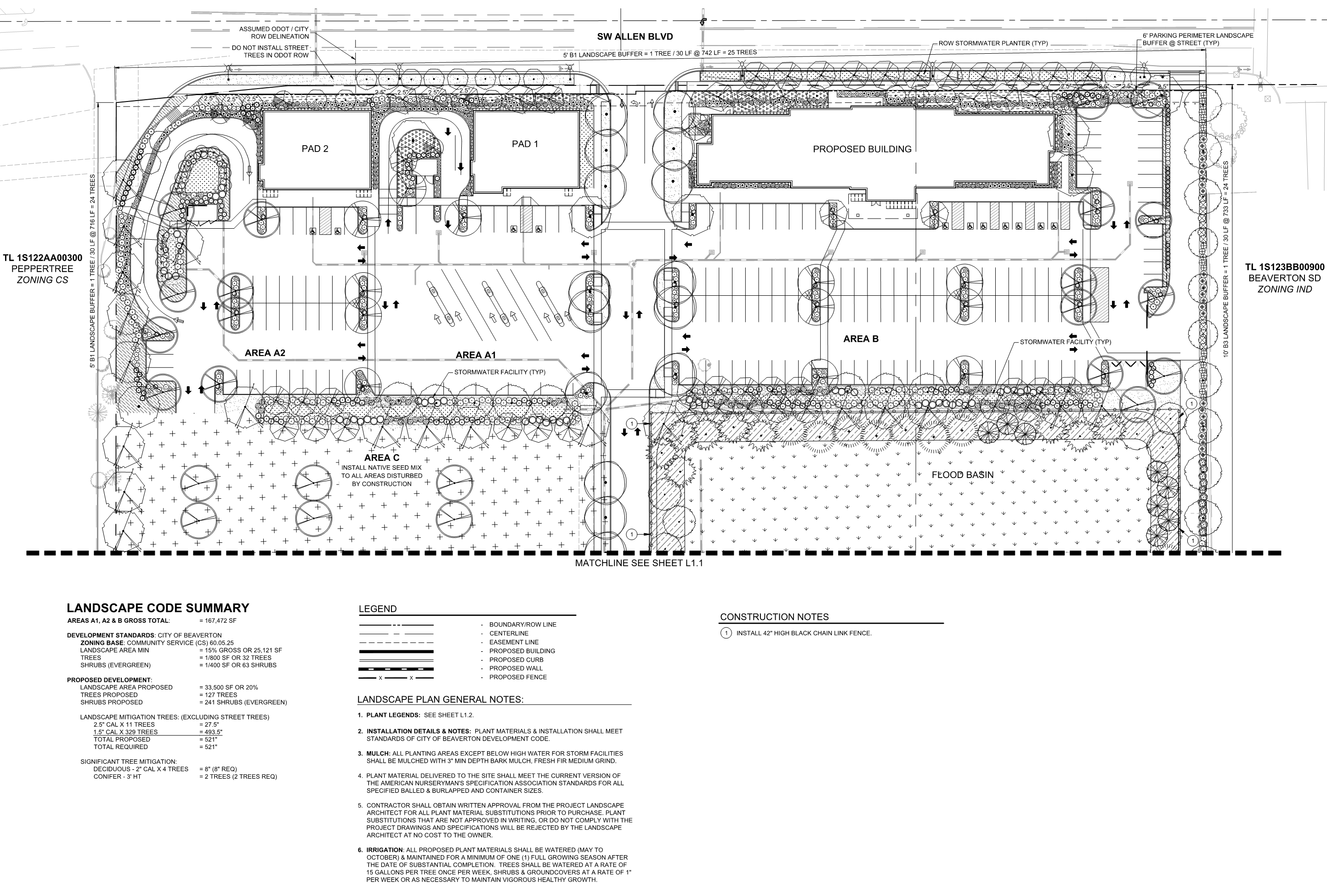 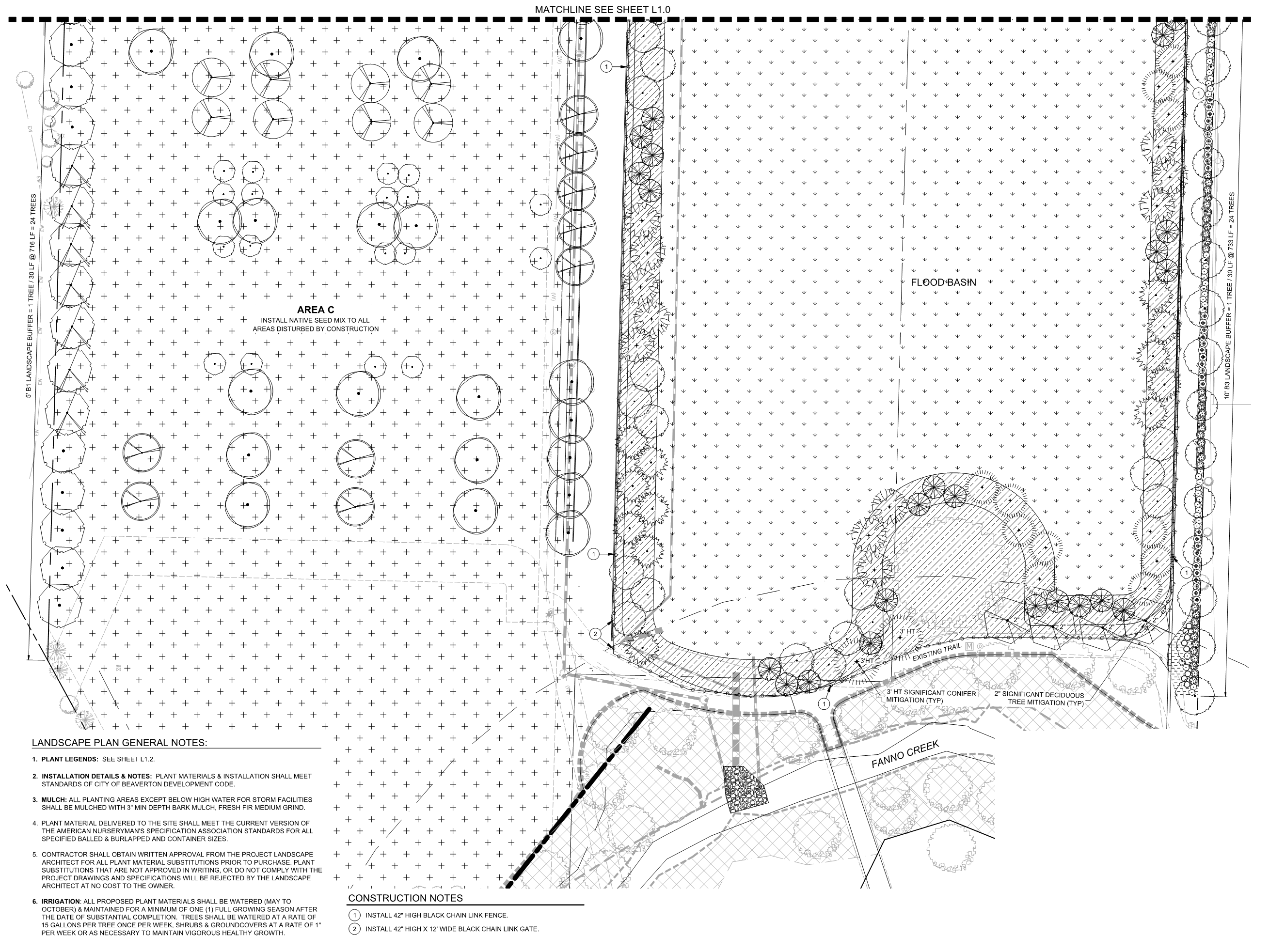 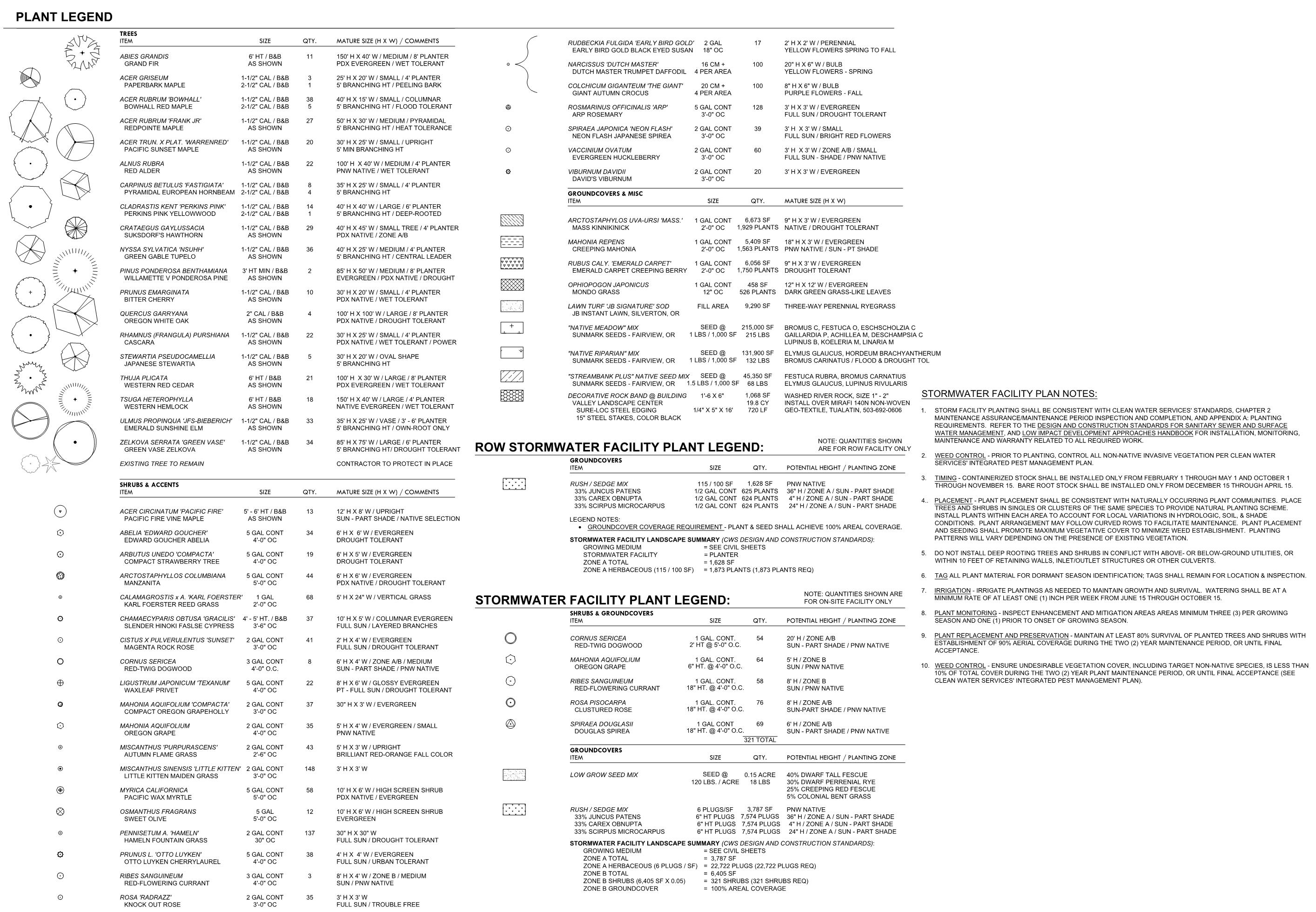